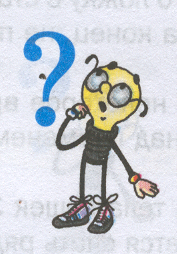 Вопросы Почемучки
Свежеиспеченный хлеб весит больше, чем тот же остывший. Почему?
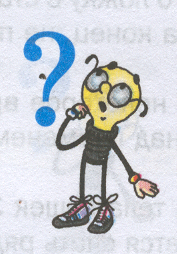 Задания  Проверялкина
В какое время суток лучше срезать листья салата и собирать овощи , чтобы они были сочными: рано утром или вечером после жаркого дня?
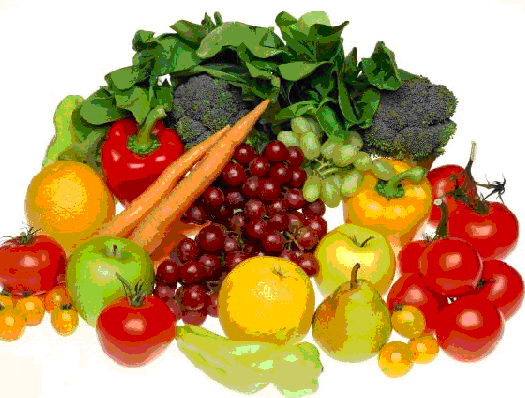 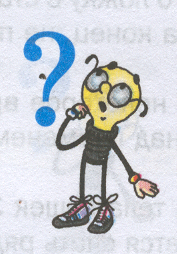 Задания Проверялкина
Для чего разрезают на части Картофель , яблоки , другие овощи и фрукты, предназначенные для сушки?
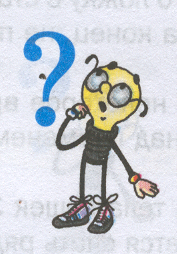 Вопросы Почемучкина
Почему овощи всегда  на 1-2 градуса холоднее окружающей среды?
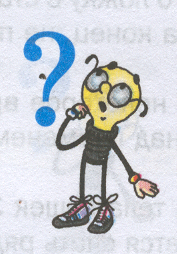 Задания Проверялкина
Какой суп быстрее остынет жирный или не жирный ?